Государственное автономное учреждение дополнительного профессионального образования Ярославской областиИнститут развития образования
Первый опыт занятий физкультурой с детьми дошкольного возраста 
с применением дистанционных образовательных технологий
Щербак А.П., зав. кафедры физической культуры и безопасности жизнедеятельности ГАУ ДПО ЯО «ИРО»  
Кракосевич Я.С. (г. Рыбинск)
Ермакова А.Г. (г. Рыбинск)
Николаева Т.Н. (Тутаевский муниципальный район)
Власова А.В. (г. Ярославль)
Тихомирова А.Ю. (Тутаевский муниципальный район)
Румянцева В.С. (г. Ярославль)
Жукова Т.А., Савватеева Д.А. (г. Ярославль)
Никольская Ю.Н., Груздева Г.В. (г. Ярославль)
Андрияш С.А., Дедюлина Л.И. (г. Ярославль)                    
							9 июня 2020 г.
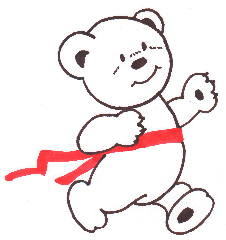 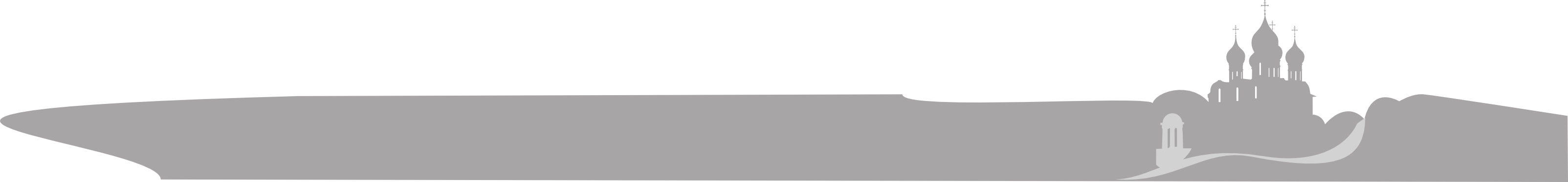 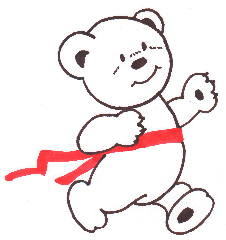 Первый опыт занятий физкультурой с детьми дошкольного возраста с применением дистанционных образовательных технологий
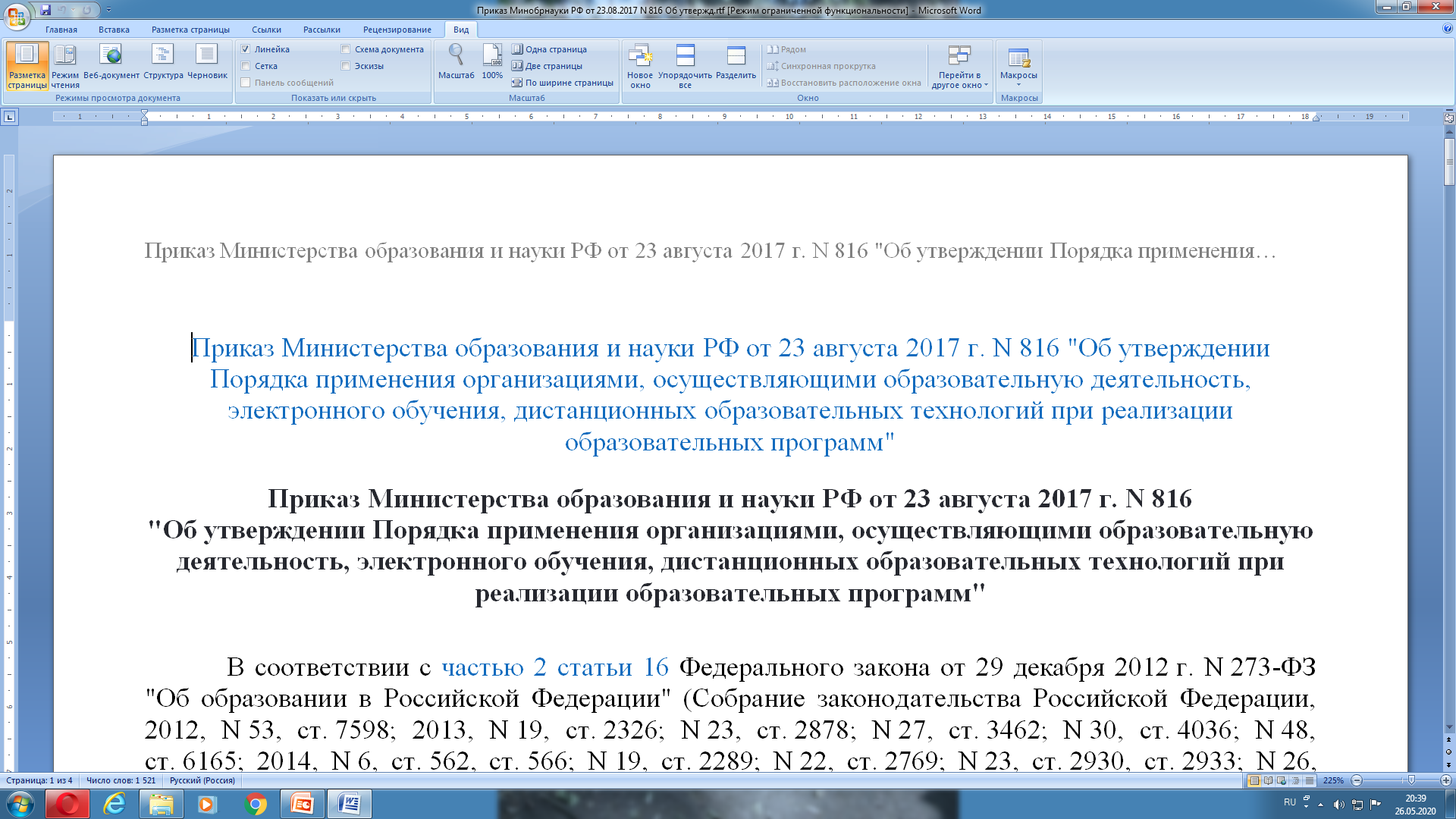 7. Организации вправе осуществлять реализацию образовательных программ или их частей с применением исключительно электронного обучения, дистанционных образовательных технологий, организуя учебные занятия в виде онлайн-курсов, обеспечивающих для обучающихся независимо от их места нахождения и организации, в которой они осваивают образовательную программу, достижение и оценку результатов обучения путем организации образовательной деятельности в электронной информационно-образовательной среде, к которой предоставляется открытый доступ через информационно-телекоммуникационную сеть "Интернет".
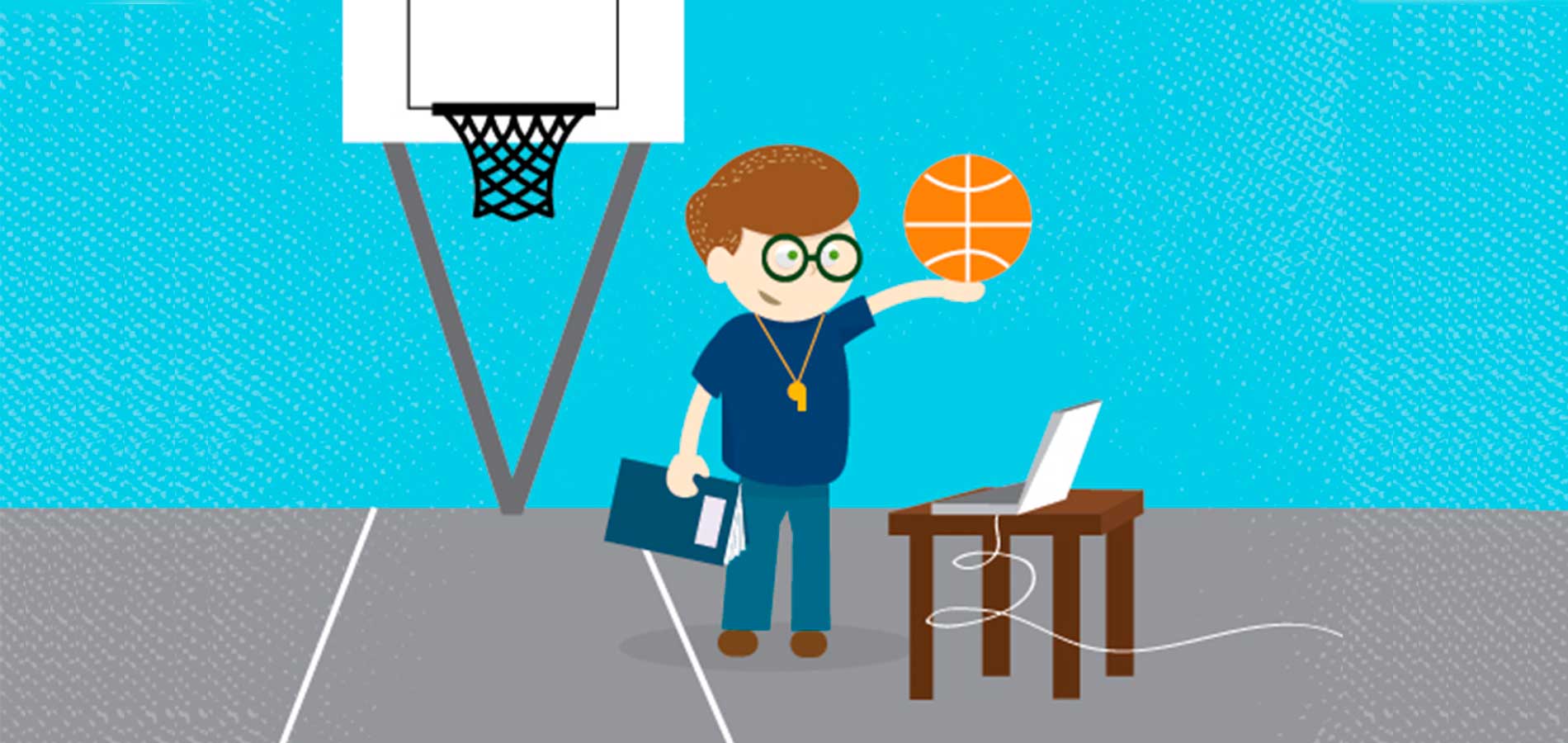 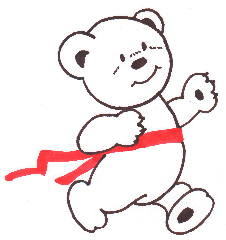 Первый опыт занятий физкультурой с детьми дошкольного возраста с применением дистанционных образовательных технологий
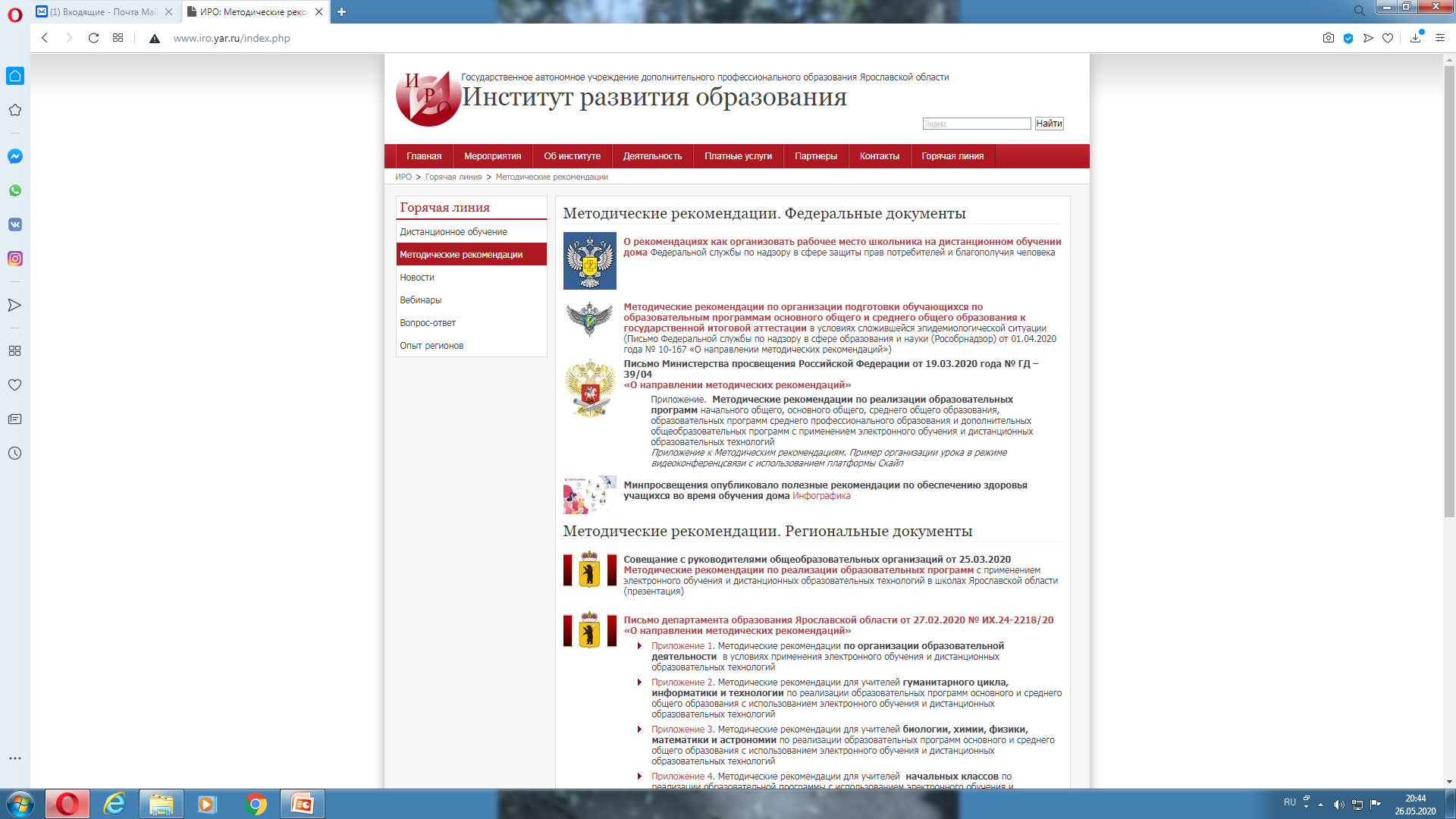 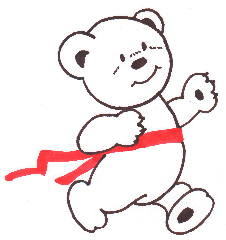 Первый опыт занятий физкультурой с детьми дошкольного возраста с применением дистанционных образовательных технологий
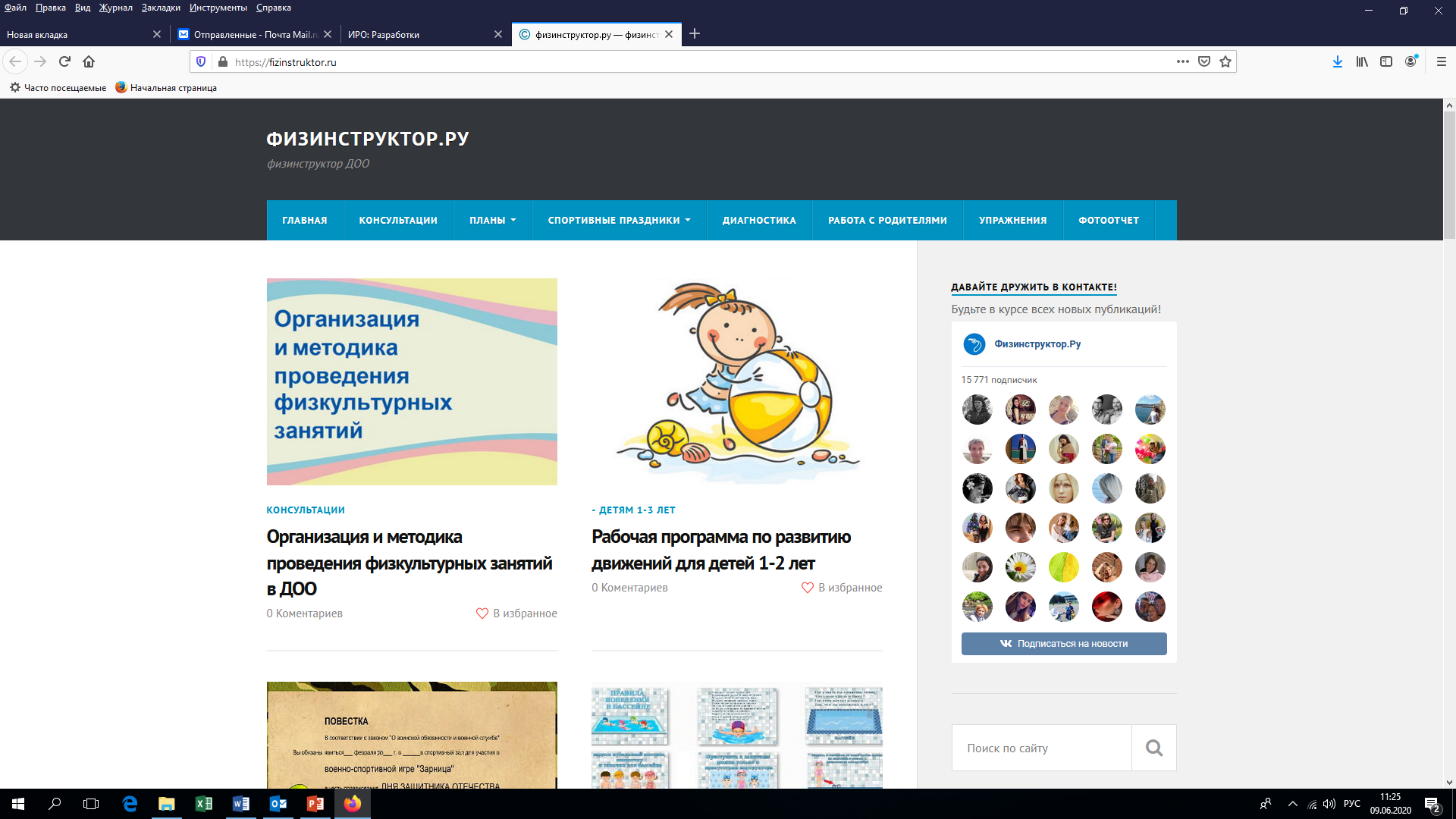 «Электронные ресурсы по обучению плаванию»

Кракосевич Яна Сергеевна, инструктор по плаванию 
МДОУ д/с № 113 г. Рыбинск
https://fizinstruktor.ru/
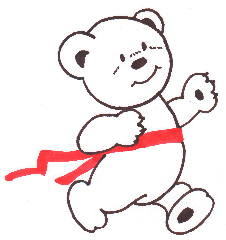 Первый опыт занятий физкультурой с детьми дошкольного возраста с применением дистанционных образовательных технологий
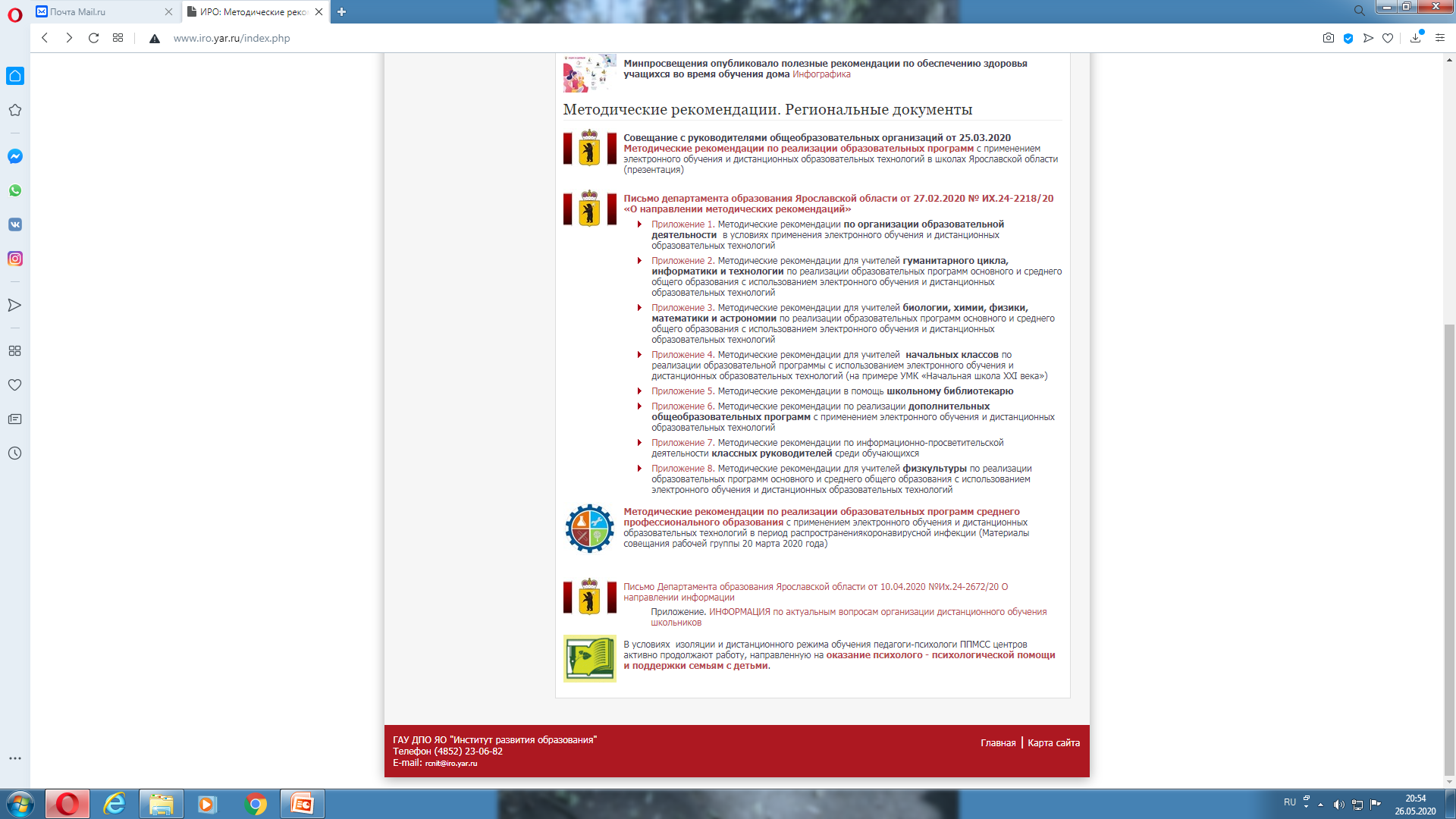 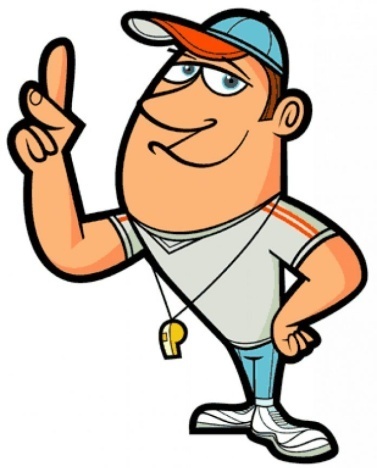 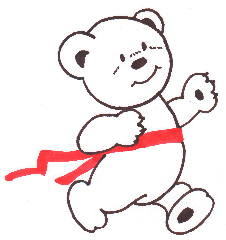 Первый опыт занятий физкультурой с детьми дошкольного возраста с применением дистанционных образовательных технологий
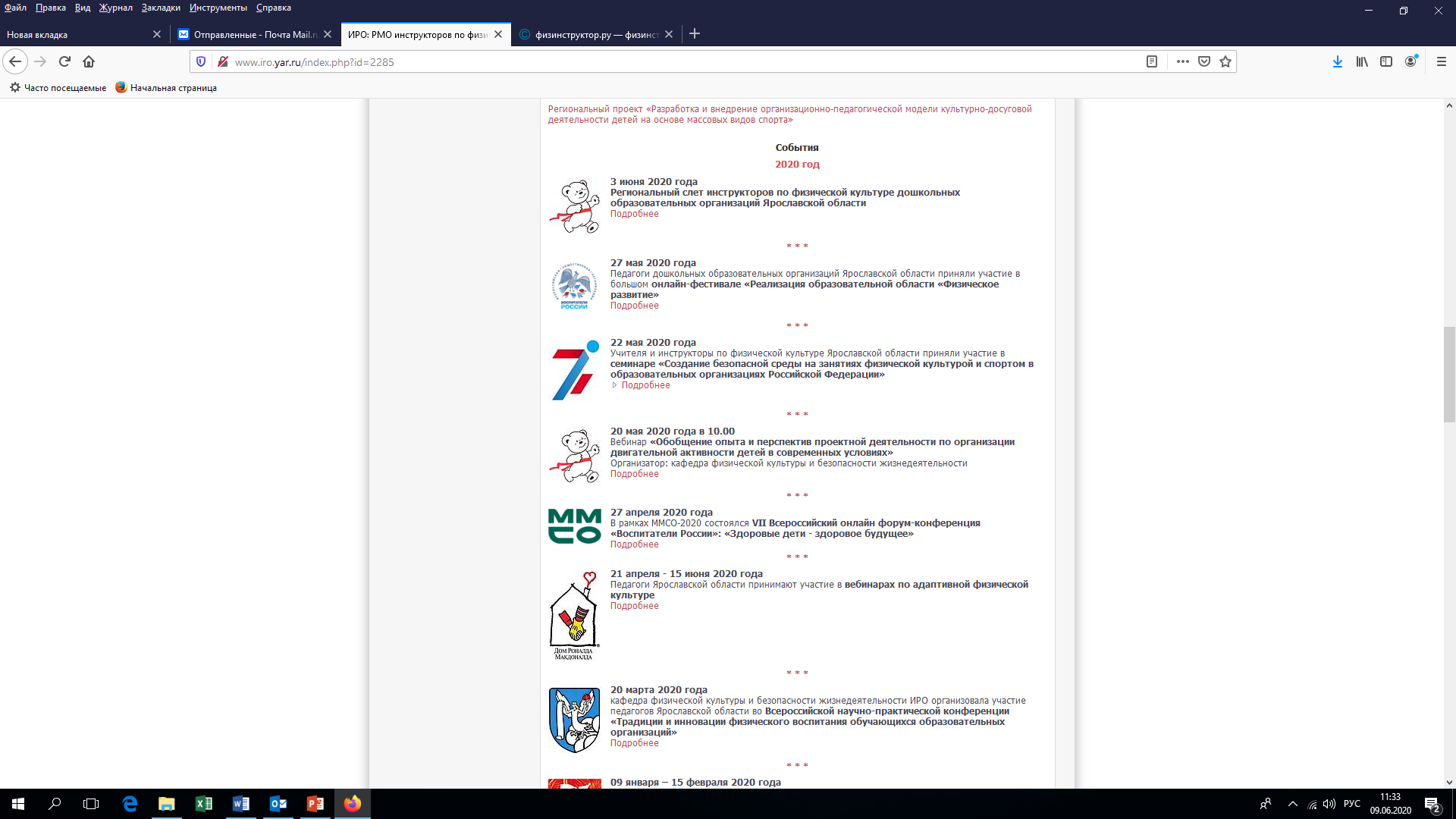 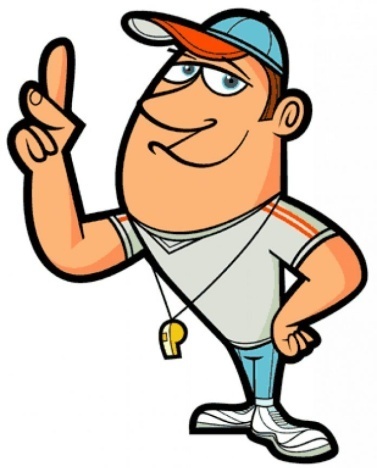 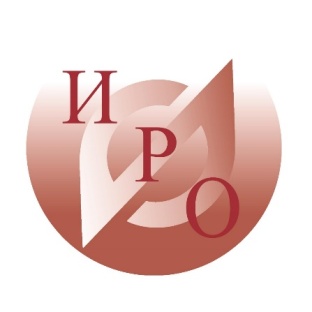 Первый опыт занятий физкультурой с детьми дошкольного возраста с применением дистанционных образовательных технологий
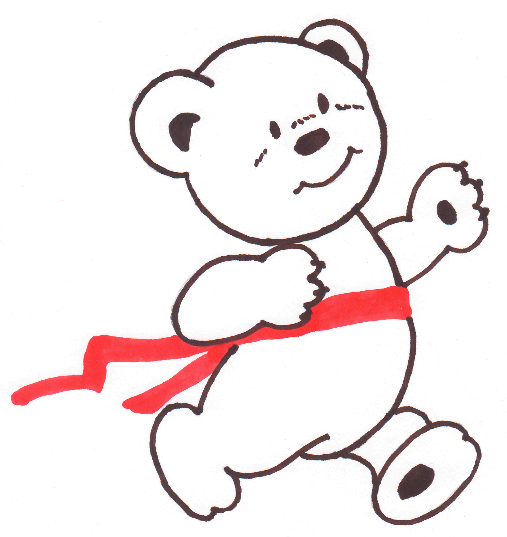 Контактная информация:

Россия г. Ярославль, ул. Богдановича, 16, каб. 418, 420
кафедра физической культуры и безопасности жизнедеятельности 
Тел.: +7 (4852) 23-09-67 
http://www.iro.yar.ru/index.php?id=2759
e-mail:  fkbzh@iro.yar.ru
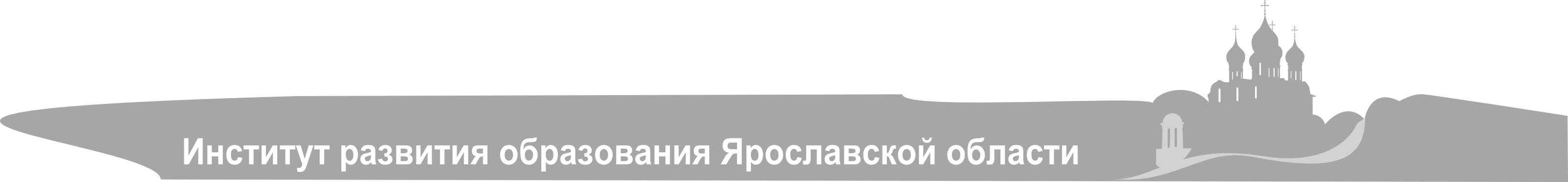